Хлябът е важен
Анета Кърджева – учител
ДГ ,,Звънче“, гр. Бургас
2, 3, 4 група
Тема: ,,Хлябът е важен“
Образователно направление: Околен свят
Водещи цели: Формиране на представи  за ,,пътя на хляба“ и неговото значение за здравето на хората. Формиране на положително отношение към хляба и труда на хората, които го произвеждат.
Темата е подходяща за деца от 2,3,4 възрастова група
Изготвил: Анета Кърджева – учител
ДГ ,,Звънче“ гр. Бургас
Насоки за родители:
За предизвикване на интерес у децата към темата може да започнете с разказа ,,Любопитната трохичка“ от Ран Босилек
https://chitanka.info/text/27760-ljubopitnata-trohichka
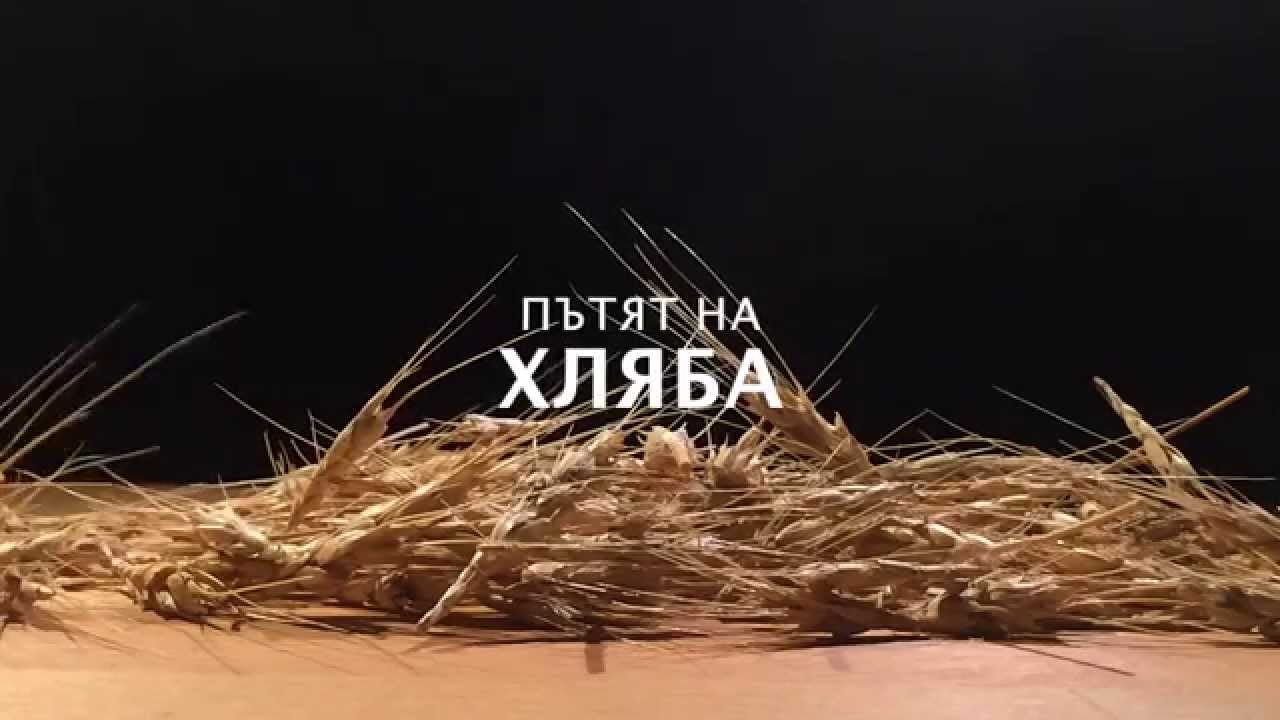 От житния клас до трапезата, хлябът изминава дълъг път, който често остава скрит от нашите очи, днес ще ви разкажем за този дълъг път.
Пътя на хляба започва още през есента, когато земята се изорава.
В миналото хората са орали земята с рало и волове, които са теглили ралото.
Сега земята се оре с модерна техника, с трактори.
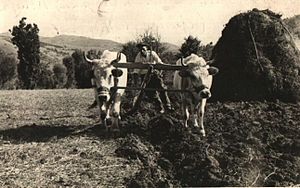 Семената трябва да са здрави и добре почистени за да се засеят, те се засяват още през есента и цяла зима спят на топло под земята.
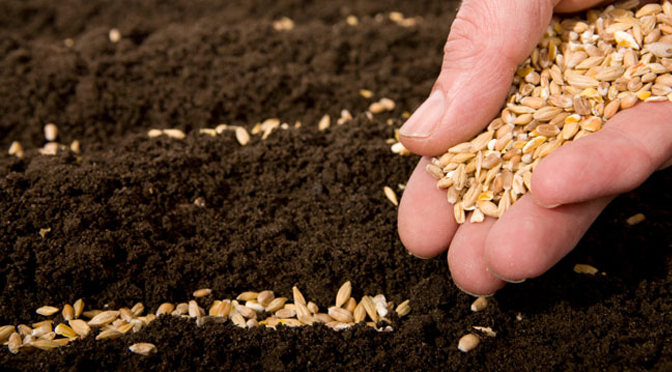 След като цяла зима са били на топло под земята, през пролетта семената поникват и растат до лятото, когато са готови за жътва.
Това са зрелите, готови житни  класове – които трябва да се  ожънат, да се oберат от полето.
ЖЪТВА
Преди много години хората са жънели на ръка със сърп.
Сега вече се жъне с комбайни.
След това е ред на вършитбата – семената се оронват от класовете.
Преди много години всичко това се е правило на ръка
А сега със специална технология
Зърната се мелят и стават на брашно, зърната може да се смелят и у дома или на специално място, което се нарича мелница.
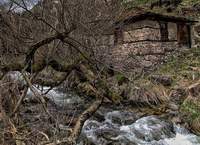 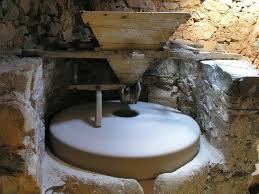 Воденица – мелница , където се мели брашното
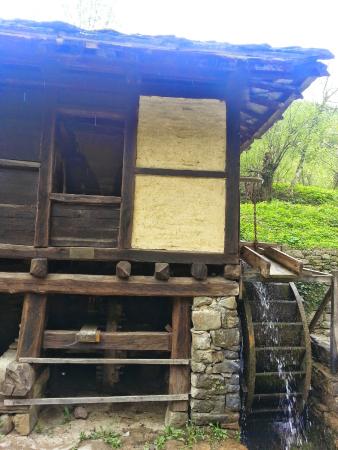 Житото отива при мелничаря .В мелницата  от житно зрънце се превръща в брашно
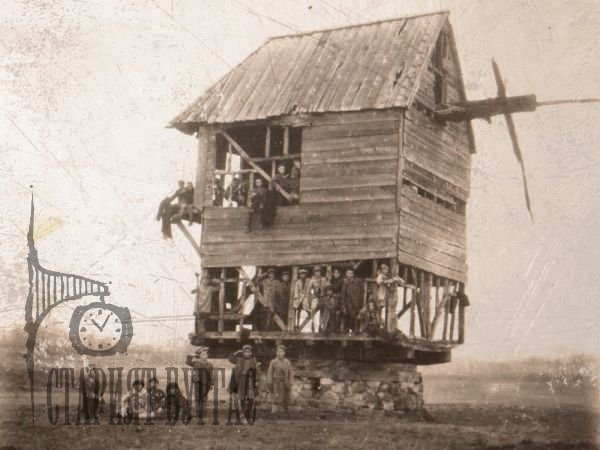 За любознателните
Снимката е направена през пролетта на 1934г. Показва деца от Немското училище в Бургас, които са увековечили посещението си  до една от вятърните мелници. Това е вятърната мелница до с. Атанасово – сега комплекс Изгрев.
Това са новите модерни мелници
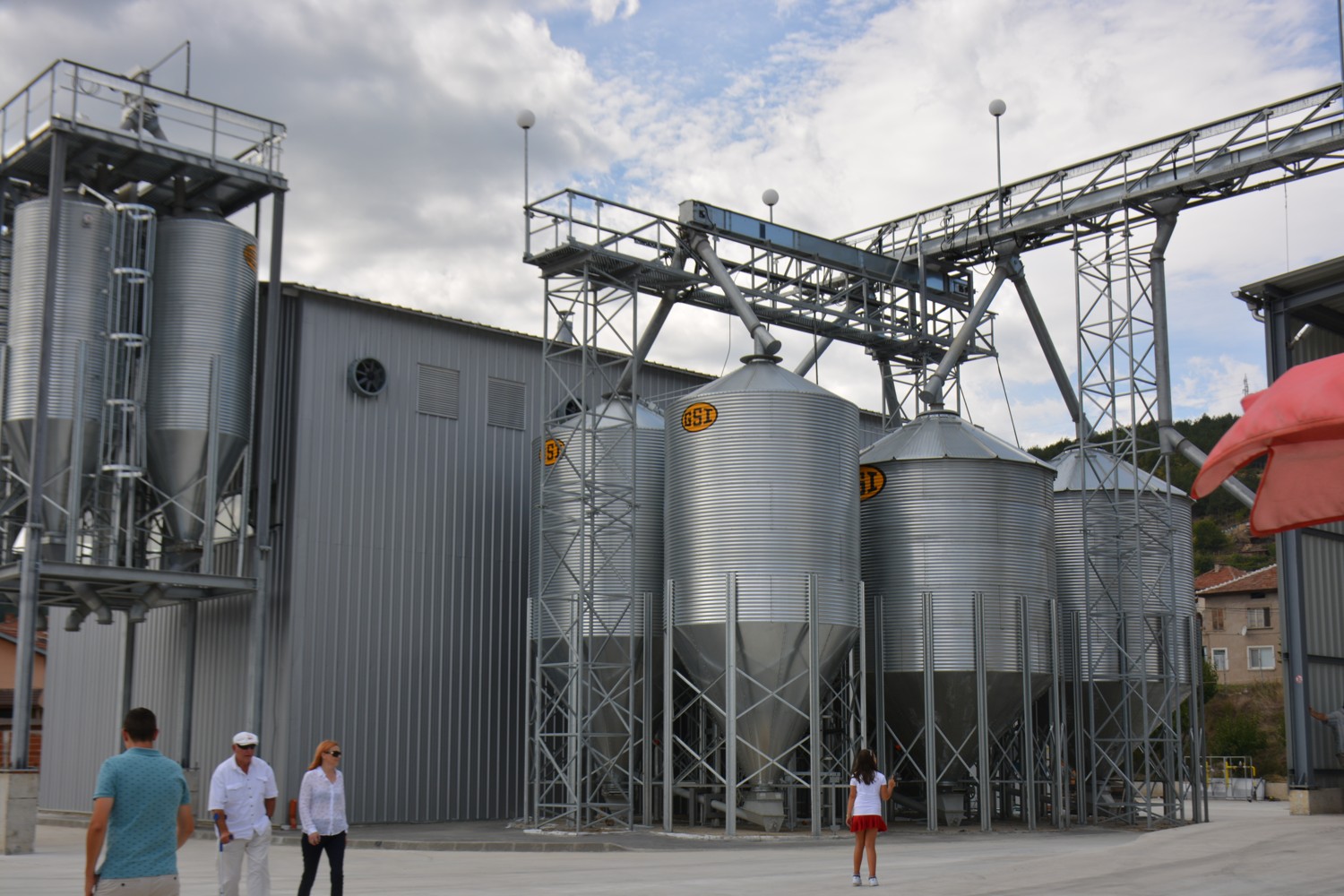 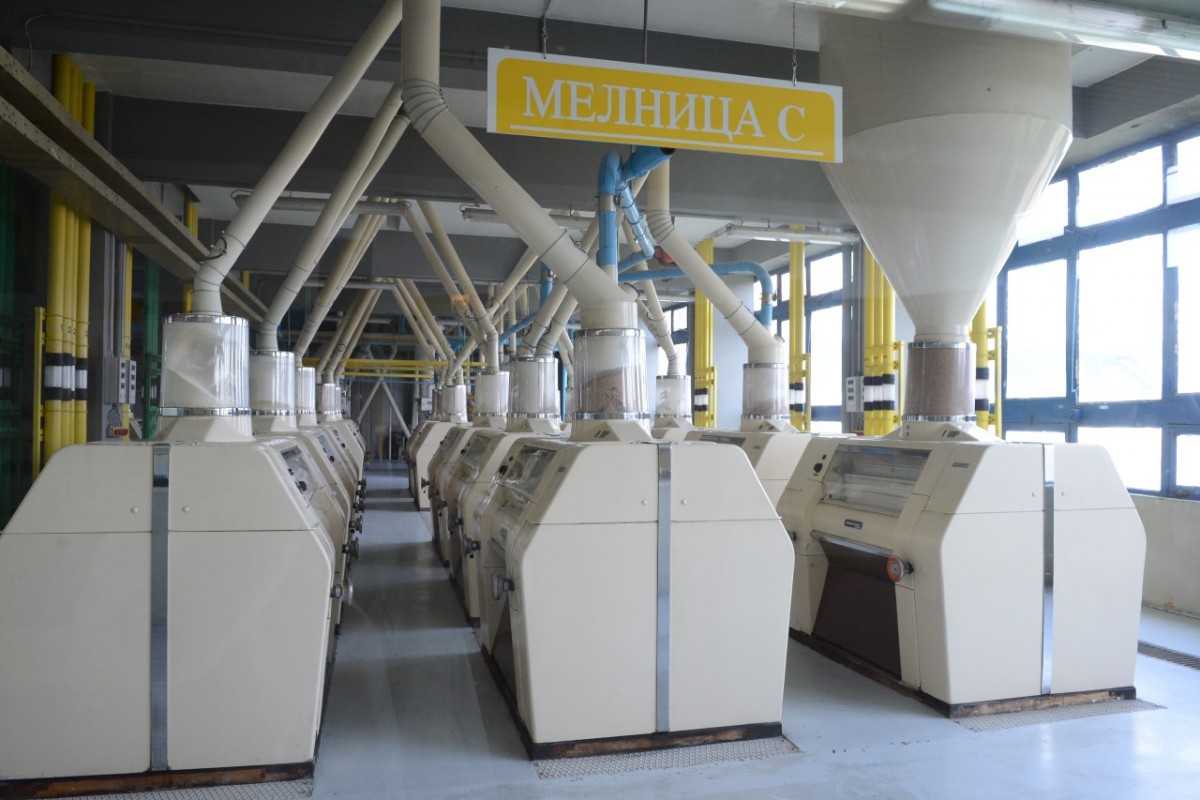 След това брашното се пресява със сито за да стане по-пухкаво.
След това брашното е готово за месене.
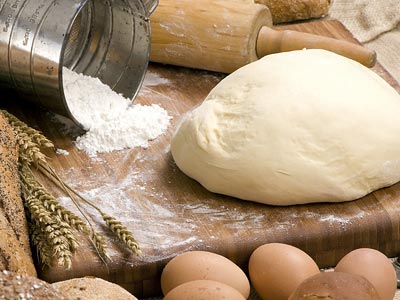 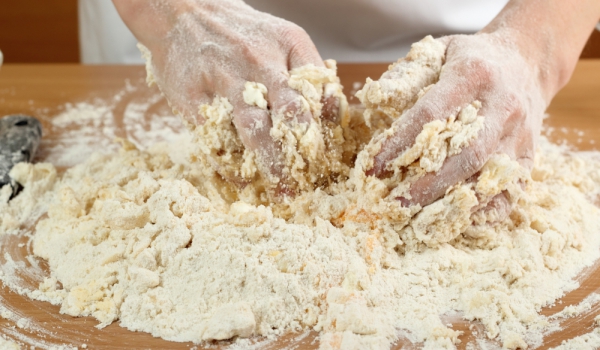 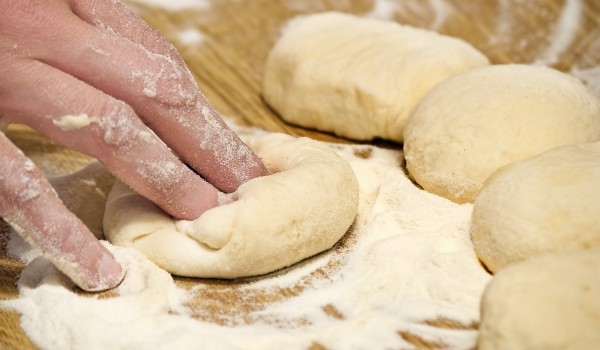 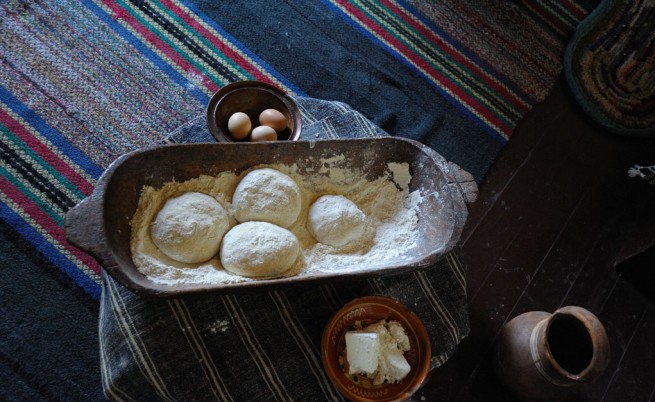 Нощви  в тях  са месели хляба
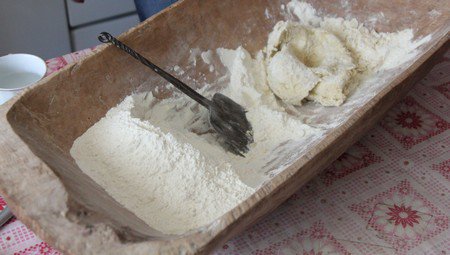 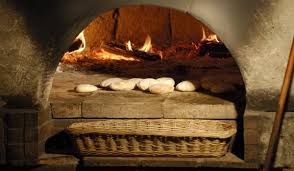 Пещ – в нея  се пече хляб
Това са новите машини за приготвяне на хляб.
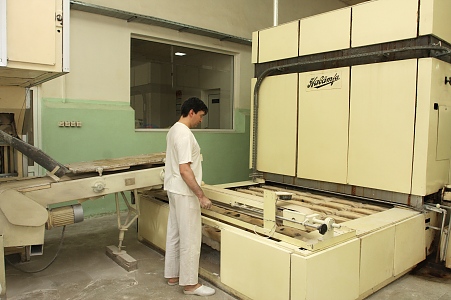 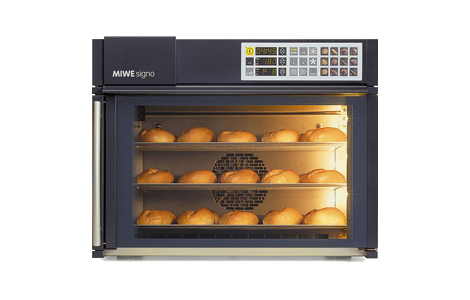 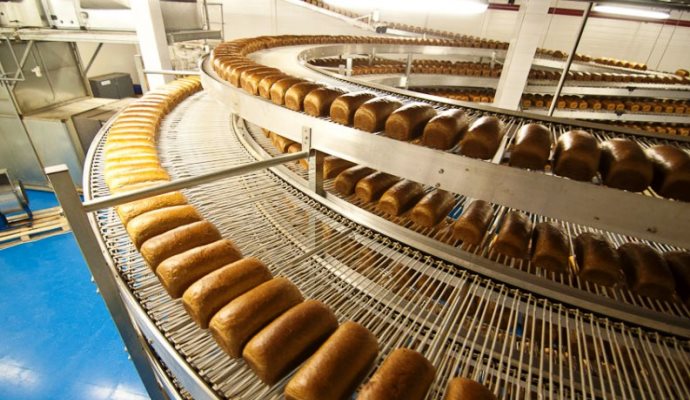 Какво се добавя към брашното, за да се приготви вкусен хляб?
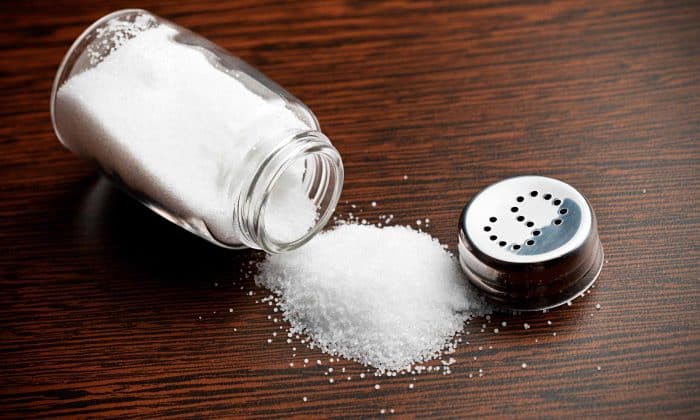 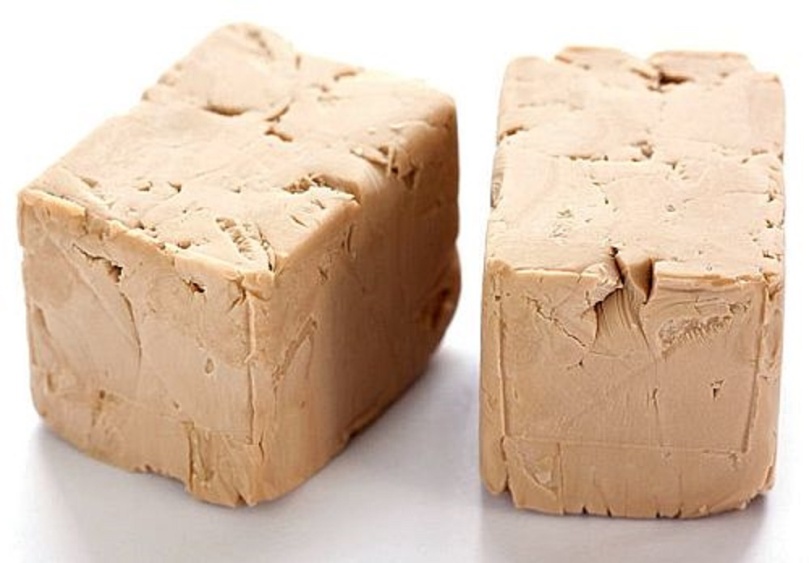 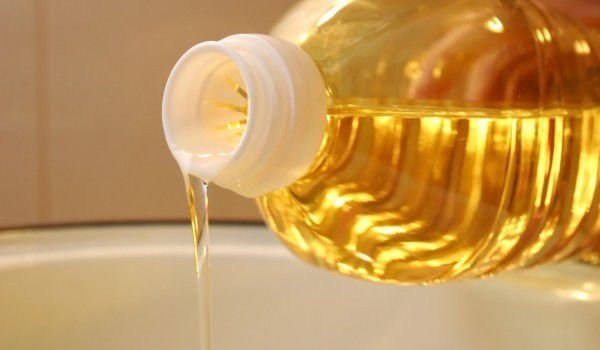 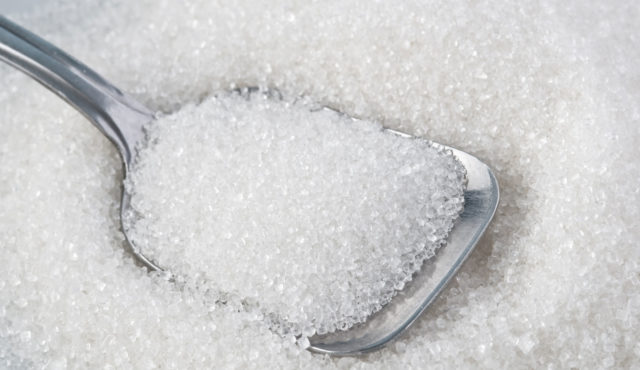 За какво се използва готовото брашно?
Защо е полезен хляба?
Хлябът се прави от зърнено-житни култури – незаменима част в основата на хранителната пирамида.
Осигурява основна част от енергията, от която се нуждае човешкия организъм.
Съдържа много въглехидрати, които са основен източник на енергия, подобряват тонуса и са полезни за здравето.
Притежава силен засищащ ефект и улеснява чревните функции.
Хлябът също така съдържа водно разтворими витамини от Група B, които подпомагат преобразуването на храната в енергия, поддържат косата, кожата и ноктите ни здрави.
Съдържа множество минерали като калций, фосфор, магнезий и калий, които са от съществено значение за човешкия организъм.
„Никой не е по-голям от хляба”!    Българска народна поговорка

Във вярванията на българина хлябът е свещен. Той е  дар носещ щастие и здраве. Хлябът в традиционните представи се възприема, като символ свързан  с домашното огнище. Прието е на българската трапеза без хляб да не се сяда, а всеки гостенин традиционно се посреща с хляб и сол.
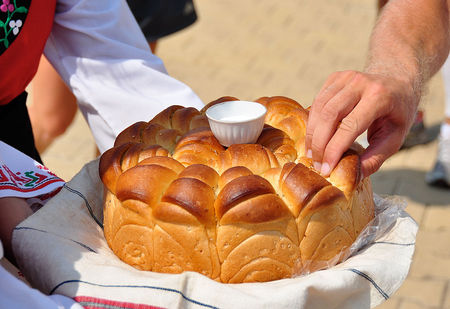 Насоки за родители:
След като се изгледа презентацията може да се реализира практическа ситуация ,, Да замесим тесто“, като покажете нагледно на децата какво е необходимо за получаването на тесто, от което можем  да си изпечем хляб, сладки или други тестени изделия. Дайте възможност на децата активно да се включат в задачата, като добавят продукти, бъркат, месят и сами оформят хлебчета, питки, кравайчета или сладки в различни форми.